Particularité de la Spondylarthrite ankylosante associée au coxite
Dr Belkacemi Rym
Maitre de conférence B en Rhumatologie
Service de Médecine interne CHU Tlemcen

7éme Congrès de LAREDIAB et 13éme journée de l’AMIWIT
Plan
Introduction
Problématique
Matériel et méthodes
Résultats
Discussion
Conclusion
Introduction
La Spondylarthrite Ankylosante: 
Chef de file des Spondyloarthrites
Adulte jeune (80% avant l'Age de 30ans)
la forme la plus sévère du groupe
Potentiel de progression structurale axiale plus important
Evolution vers l’ankylose
Morbidité physique et psychique
Impact socioéconomique
Problème de santé publique majeur
Poddubnyy D, Sieper J. Similarities and differences between nonradiographic and radiographic axial spondyloarthritis: a clinical, epidemiological and therapeutic assessment. Current opinion in rheumatology. 2014;26(4):377-83
[Speaker Notes: La spondylarthrite ankylosante ou spondyloarthrite axiale radiographique qui caracterisé par une atteinte predominante du squellette axiale
Le 2éme rang des rhumatismes inflammatoires chroniques après la polyarthrite rhumatoïde
Prévalence plus élevée des signes objectifs d’inflammation  (CRP, Œdème osseux sous chondrale à l’IRM)]
Introduction
La Coxite dans la Spondylarthrite Ankylosante
L’atteinte articulaire la plus redoutable et la plus fréquente 
La prévalence varie selon la répartition géographique
Ziadé N, El Hajj J, Rassi J, Hlais S, López-Medina C, Gamal SM, et al. Root joint involvement in spondyloarthritis: a post hoc analysis from the international ASAS-PerSpA study. Rheumatology. 2022;61(2):667-78.
[Speaker Notes: La prévalence varie selon la répartition géographique, Comme ça été demontré dans l’etude multicentrique de Lopez Medina et al ce qui est en orange plus fréquente en Asie, Amérique latine, Moyen orient et Afrique du nord (57,4%, 49,1%, 30,3%) respectivement et moins fréquente en Europe et Amérique du nord (17,5%)]
Introduction
La Coxite dans la Spondylarthrite Ankylosante
L’atteinte articulaire la plus redoutable et la plus fréquente 
La prévalence varie selon la répartition géographique
Et selon les sous types de Spondyloarthrites: elle est plus fréquente chez les SA
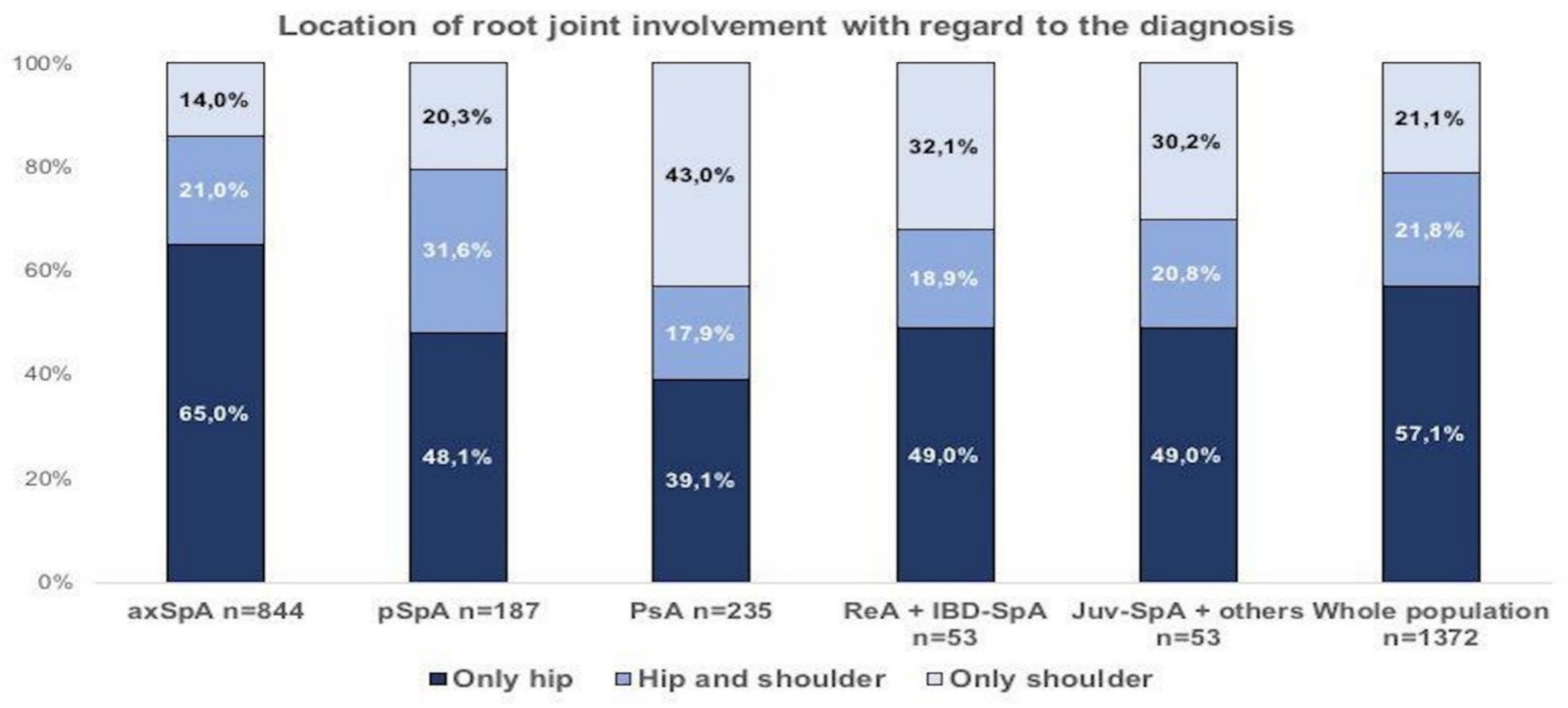 Lopez-Medina C et al. Prevalence and distribution of peripheral musculoskeletal manifestations in spondyloarthritis including psoriatic arthritis: results of the worldwide, cross-sectional ASAS-PerSpA study. RMD open. 2021;7(1):e001450/ Vander Cruyssen B et al. Hip involvement in ankylosing spondylitis: epidemiology and risk factors associated with hip replacement surgery. Rheumatology. 2010;49(1):73-81./ Benchérifa S et al. The Prevalence of the Coxitis in Patients with Spondyloarthritis and its Relation with the Disease Features: RBSMR Study. J Rheumatol Res. 2020;2(3):140-5.
[Speaker Notes: Et selon les sous types de Spondyloarthrites: elle est plus fréquente chez les SA comparés à la spondyloarthrite axiale non radiographique, ainsi que les autres sous types
Comme ça  été demontré dans l’etude multicentrique de Lopez medina ou la frequence peut atteindre 65% chez les spondylo axiale comparés aux autres sous types, Ce qui est en bleu foncé variant de 39,1% chez les rhumatismes psoriasique, 49% chez les arthrites réactionnelles et spondyloarthrites associés aux MICI, jusqu’à 65% chez les spondyloarthrites axiales]
Introduction
La Coxite facteur de sévérité chez les SA

Atteinte d’une articulation portante
Elle est le plus souvent destructrice 
Elle fait partie des facteurs de sévérité  selon:
 Amor, MF Doran, Carette et al (cohorte pendant une durée de trente ans)
Facteur influençant le cout global de la maladie
Urgence diagnostique +++
Vander Cruyssen B et al. Hip disease in ankylosing spondylitis. Current opinion in rheumatology. 2013;25(4):448-54./Amor B et al. Predictive factors for the longterm outcome of spondyloarthropathies. The Journal of rheumatology. 1994;21(10):1883-7./ Doran MF et al. Predictors of longterm outcome in ankylosing spondylitis. The Journal of rheumatology. 2003;30(2):316-20.
Rkain H et al. Socioeconomic impact of ankylosing spondylitis in Morocco. Clinical rheumatology. 2007;26(12):2081-8./ Mohamed Y et al. Impact socioéconomique de la spondylarthrite ankylosante en Tunisie. Revue du rhumatisme. 2010;77(1):49-54./ Boonen A et al. Costs of ankylosing spondylitis in three European countries: the patient’s perspective. Annals of the rheumatic diseases. 2003;62(8):741-7.
[Speaker Notes: Et représente selon etude marocain de Rkain facteur influençant le cout global  de la maladie (Engendrant des consequences socio economiques non negligeable)
D’autres travaux ont retrouvés d’autres facteurs: 
   Activité de la maladie, 
   la durée d’évolution,
   l’handicap fonctionnelle,
   la présence de coxite.]
Problématique
La survenue d’une coxite reste une préoccupation majeure dans le suivi de l’affection, de part sa fréquence, le mauvais pronostic et l’impact économique engendré.

En Algérie, et particulièrement dans l’Ouest Algérien nous disposons de très peu de données épidémiologiques concernant les coxites chez les SA, ainsi que les caractéristiques des patients atteints de coxite.
Dans la wilaya de Tlemcen, aucune étude épidémiologique ne fut réalisée chez les SA atteints de coxite

Face à ce défis l’estimation de la prévalence des coxites et la détermination des particularités des patients SA ayant une coxite dans la wilaya de Tlemcen parait primordiale
[Speaker Notes: Ceci permet d’evaluer l’ampleur du problem et de proposer une stratégie de prevention et de prise en charge precoce]
L’étude
Objectifs de l’étude
Estimer la prévalence des coxites chez les patients atteints de SA dans la wilaya de Tlemcen.

Déterminer les particularités des patients SA avec coxite dans la wilaya de Tlemcen
[Speaker Notes: Pour repondre à notre question nous avons réalisé une étude dont l’objectif principale est]
Matériel et Méthodes
Type d’étude
Etude descriptive transversale à recueil prospective
Population de l’étude
Critères d’inclusion:
Adulte âgé de 17ans et plus, quel que soit le sexe.
Présentant une spondylarthrite ankylosante (SA) ou spondyloarthrite axiale radiographique isolée répondant aux critères ASAS 2009 avec sacroiliite radiographique selon les critères de NYM 1984, ayant ou non une coxite.
Résidant dans la wilaya de Tlemcen
Consentement éclairé.
Critères de non inclusion :
Patient atteint de Spondyloarthrite:
Associée au psoriasis, maladie de Crohn ou Rectocolite hémorragique.
A prédominance périphérique (articulaire et/ou enthésitique)
Population de l’étude
Diagnostic de la coxite:

Symptômes cliniques : une douleur inflammatoire inguinale et/ou limitation des amplitudes articulaires de la hanche active et passive.
Modifications radiologique : avec un score BASRI hip≥1, 
En cas de doute : confirmer par l’IRM ou à défaut une échographie ostéoarticulaire.
[Speaker Notes: En l’absence d’une définition standard de l’atteinte de hanche validée à l’échelle internationale, 
Selon les différents études le diagnostic de coxite peut être posé selon trois critères :
confirmer par l’IRM ou à défaut une échographie ostéoarticulaire à la recherche d’une coxite inflammatoire infra radiologique.]
Echantillon de l’étude
La taille minimale de l’échantillon est calculée en fonction de la prévalence de coxite chez les SA, 
Selon la littérature la prévalence des coxites chez les SA en Afrique du nord 36%.

(selon la formule : n= (1,96)2 pq/i2, en prenant un degré de précision 
    i= (le 1/5 de p), et un risque d’erreur α = 5%, IC= 95%.)
La taille de l’échantillon: N= 156
Benchérifa S, Amine B, El Binoune I, Hmamouchi I, Rostom S. The Prevalence of the Coxitis in Patients with Spondyloarthritis and its Relation with the Disease Features: RBSMR Study. J Rheumatol Res. 2020;2(3):140-5.
[Speaker Notes: Selon les données de la littérature, nous n’avons pas trouvé une étude Algérienne fiable pour estimer cette prévalence vu la présence de biais de sélection notamment les patients inclus provenaient d’un centre unique et non pas une enquête sur une population générale, ce qui a conduit au recrutement de formes plus grave orientées pour biothérapie ou prise en charge chirurgicale ce qui a conduit à une surestimation de la fréquence des coxites (10, 326) , pour cela nous avons choisi une etude Marocaine pays voisin de l’extreme ouest Algerien.(registre des biothérapies de la société Marocaine de Rhumatologie) une base de données multicentrique qui inclut les patients Marocains issus de dix services de rhumatologies hospitalo universitaires répartis dans les différents secteurs
Ce chiffre a permis de déterminer la taille de l’échantillon]
Déroulement de l’étude
Durée et lieu de recrutement:
Notre collecte des cas s’est effectuée durant une période de 3 ans, entre septembre 2019 jusqu’à mai 2022, dans la wilaya de Tlemcen
Déroulement de l’étude
Etape de présélection:
Un questionnaire des symptômes évocateurs de la SA, adressé aux médecins exerçant dans les différentes communes :
Douleur pelvi rachidienne inflammatoire chronique > 3mois selon les critères NYM
Améliorée par l’exercice, non améliorée par le repos
Limitation de la mobilité rachidienne dans le plan sagittal et frontal
Limitation de l’expansion thoracique
Coxite, arthrite, dactylite, talalgie inflammatoire
Antécédents de signes extra articulaires : (uvéite, psoriasis, MICI)
Antécédents familiaux (spondyloarthrite, psoriasis, MICI)
[Speaker Notes: La méthode utilisée pour la collecte des cas, c’est l’enquête sur une population générale grâce à: un questionnaire

Le questionnaire est destiné aux médecins (généralistes, rhumatologues, rééducateurs, orthopédistes, neurochirurgiens, et internistes) exerçant dans le secteur public ou libéral dans les différentes communes de la wilaya de Tlemcen après des séances de sensibilisation et d’information.]
Déroulement de l’étude
Etape d’inclusion:
Tous les patients suspectés comme SA sont orientés à une consultation spécialisée de Spondyloarthrite 
Pour confirmer le diagnostic de SA et vérifier les critères d’inclusion
Les patients retenus sont interrogés et examinés, puis compléter par des examens (biologique et radiologique).
Les renseignements recueillis sont notés sur une fiche technique.
[Speaker Notes: les patients sont interrtogé par le meme médecin rhumatologue chargé de l’etude pour limiter  les biais d’information.  
au niveau de la polyclinique de Boudghene annexe du CHU de Tlemcen, pour confirmer le diagnostic de SA et vérifier les critères d’inclusion et de non inclusion. Puis les patients sont interogé et examiné puis completer par les examens ultérieurs  si le malade n’en a pas à la visite de sélection.]
Fiche Technique
Caractéristiques générales de la population étudiées: 
Données socio démographiques, les paramètres anthropométriques, les antécédents personnels (comorbidités, habitudes toxiques) et les antécédents familiaux de spondyloarthrites.

Caractéristiques spécifiques de la maladie:
Chronologie d’apparition, 
le tableau clinique révélateur de la maladie et à l’inclusion
Les paramètres d’évaluations cliniques: 
(BASMI, indice de Hirtz, BASDAI, MASES, SPARCC, BASFI, ASQoL),
Les paramètres biologiques: 
(VS, CRP, Antigène HLA B27)
Les paramètres radiologiques: 
(Sacroiliite radiographique selon NYM, BASRI spine et m SASSS).

Caractéristiques clinique, radiologique de la coxite
 Amplitudes articulaires de la hanche, Harris Hip score, BASRI Hip, …
[Speaker Notes: qui comporte les données socio démographiques, les caractéristiques cliniques, biologiques et radiologiques. Et le volet therapeutique]
Analyse statistique
Logiciel utilisé : 
L’analyse statistique sera réalisée sur le logiciel SPSS version 21 pour la saisie des données, l’étude descriptive de la population et l’analyse bi-variée et multi variée.

Analyse descriptive de la population :
Estimation de la moyenne, de l’écart type pour les variables quantitatives et des pourcentages pour les variables qualitatives

Analyse des facteurs associés aux coxites dans la spondylarthrite ankylosante :
Le test du χ2  pour les facteurs qualitatifs et le test de Student ou le test d’ANOVA pour les facteurs quantitatifs sont utilisés, avec un intervalle de confiance à 95% et un risque d’erreur α = 0,05
Les variables sont retenues avec un seuil de probabilité inférieure à 0,05. Elles sont introduites dans un premier temps dans un modèle bi-varié puis dans un modèle de régression multi varié dans un deuxième temps pour déterminer les facteurs de risques potentiels de coxite.
Résultats et Discussion
Organisation de la sélection des patients dans l’étude
N=1123 patients adréssés pour suspicion de Spondyloarthrites durant une période de trois ans résidant dans la wilaya de Tlemcen
Organisation de la sélection des patients dans l’étude
N=1123 patients adréssés pour suspicion de Spondyloarthrites durant une période de trois ans résidant dans la wilaya de Tlemcen
N=376 patients remplissant les critéres ASAS de Spondyloarthrites axiale et/ou périphérique
Organisation de la sélection des patients dans l’étude
N=1123 patients adréssés pour suspicion de Spondyloarthrites durant une période de trois ans résidant dans la wilaya de Tlemcen
N=376 patients remplissant les critéres ASAS de Spondyloarthrites axiale et/ou périphérique
N=141 patients exclus (ne répondant pas aux critéres d’inclusions)
56 Spondyloarthrites axiales infra radiologiques
63 Spondyloarthrites associées aux MICI et/ou Psoriasis
22 Spondyloarthrites périphériques articulaire et/ou enthésitique sans atteinte axiale
Organisation de la sélection des patients dans l’étude
N=1123 patients adréssés pour suspicion de Spondyloarthrites durant une période de trois ans résidant dans la wilaya de Tlemcen
N=376 patients remplissant les critéres ASAS de Spondyloarthrites axiale et/ou périphérique
N=141 patients exclus (ne répondant pas aux critéres d’inclusions)
56 Spondyloarthrites axiales infra radiologiques
63 Spondyloarthrites associées aux MICI et/ou Psoriasis
22 Spondyloarthrites périphériques articulaire et/ou enthésitique sans atteinte axiale
N=235 patients inclus dans l’étude répondant aux critéres de NYM de Spondylarthrite ankylosante
Etude Descriptive
Particularité des patients SA dans la wilaya de Tlemcen
Répartition géographique des patients SA dans la wilaya de Tlemcen
Lieu de résidence:
188(80%) patients résident à Tlemcen, Maghnia, Sebdou, Remchi
Autres: (Bensekrane :2, Fellaoucene :2, Nedroma :2, Beniboussaid :2, Sidi djilali :1, Marsa ben mhidi :1, Ain tallout :1)
[Speaker Notes: Supprimer]
Particularité des patients SA dans la wilaya de Tlemcen
L’âge moyen des patients est de 39,83±11,72 ans


 Sexe:  Prédominance masculine 
153(65,1%) hommes et 82(34,9%) femmes, Sexe ratio de 1,86.



Antécédents familiaux de Spondyloarthrites: 50 patients soit 21,3%
Age moyen de début de la maladie:   30,39± 11,046 ans
Délai moyen diagnostic :   5,68 ±5,54 ans 
Durée moyenne d’évolution de la maladie :  9,47±7,19 ans
Particularité des patients SA dans la wilaya de Tlemcen
Signes cliniques révélateurs de la maladie 








Signes cliniques à l’inclusion
[Speaker Notes: SUPPRIMER]
Particularité des patients SA dans la wilaya de Tlemcen
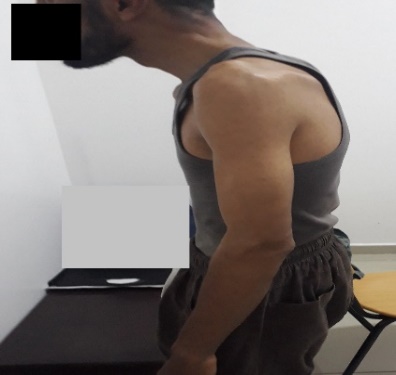 Déformations rachidiennes:
59 patients soit 25,1%



Manifestations extra articulaires:
Particularité des patients SA dans la wilaya de Tlemcen
Evaluation clinique de la SA
[Speaker Notes: Ce tableau illustre la moyenne des diffrents parametres d’evaluation clinique de la SA]
Particularité des patients SA dans la wilaya de Tlemcen
Paramètres biologiques inflammatoires:
Syndrome inflammatoire biologique chez 123 patients soit 52,3%
VS: 35,11±23,27 mm la 1ére heure, CRP: 16,41±20,45mg/l

Antigène HLA B27
[Speaker Notes: Réalisé chez 151 patients]
Prévalence des coxites chez les SA dans la wilaya de Tlemcen
Prévalence des coxites chez les SA dans la wilaya de Tlemcen
En Algérie, l’estimation réelle de la prévalence des coxites chez les SA est difficile vu l’absence de base de donnée fiable. 
Enquête de dépistage auprès des médecins exerçant dans les différentes daïras de la wilaya
Effectif important de patients provenant des différentes communes.
188(80%) de la population d’étude provient des Agglomérats chef lieu de la wilaya (Tlemcen, Maghnia, Remchi et Sebdou).
Population d’étude représentative de la wilaya de Tlemcen,
[Speaker Notes: nous avons pu avoir un effectif important et depasser largement la taille echantillonale qui était fixé à 156, Les ACL qui comptent plus de 72% de la population de Tlemcen]
Prévalence des coxites chez les SA dans la wilaya de Tlemcen
j
Elle est estimée à 34,9% soit (82/235)patients, avec un IC à 95% : (28,9- 40,9)

La prévalence chez les SA à début juvénile (21 patients) : 81% soit (17 cas)
Prévalence des coxites chez les SA dans la wilaya de Tlemcen
Selon les données de la littérature:
[Speaker Notes: Ceci démontre que la relation entre la coxite et l HLAB27 ne semble pas très importante en effet sa prévalence ne suit pas celle de l’HLAB27 qui présente un gradient décroissant nord sud, Et souligne l’implication d’autres facteurs génétiques et environnementaux]
Prévalence des coxites chez les SA dans la wilaya de Tlemcen
Selon les données de la littérature:
[Speaker Notes: Ceci démontre que la relation entre la coxite et l HLAB27 ne semble pas très importante en effet sa prévalence ne suit pas celle de l’HLAB27 qui présente un gradient décroissant nord sud, Et souligne l’implication d’autres facteurs génétiques et environnementaux]
Caractéristiques cliniques et radiologiques de la coxite
[Speaker Notes: Supprimer]
Caractéristiques cliniques et radiologiques de la coxite
[Speaker Notes: Inaugurale chez 22 patients soit 26,8 %
Délai moyen: 6,07±6,31 ans, médiane : 5 ans]
Caractéristiques cliniques et radiologiques de la coxite
[Speaker Notes: Inaugurale chez 22 patients soit 27 %
Délai moyen: 6,07±6,31 ans, médiane : 5 ans]
Caractéristiques cliniques et radiologiques de la coxite
[Speaker Notes: Supprimer]
Caractéristiques cliniques et radiologiques de la coxite
[Speaker Notes: Supprimer]
Caractéristiques cliniques et radiologiques de la coxite
[Speaker Notes: Supprimer]
Caractéristiques radiologiques de la coxite
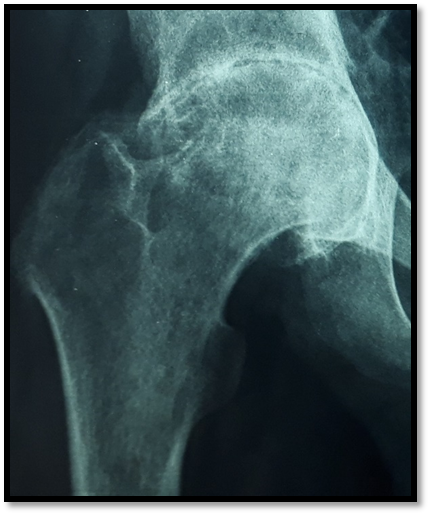 Coxite érosive 


Coxite densifiante


Coxite ankylosante
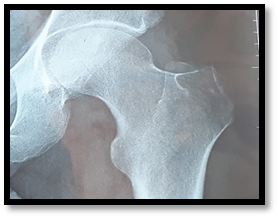 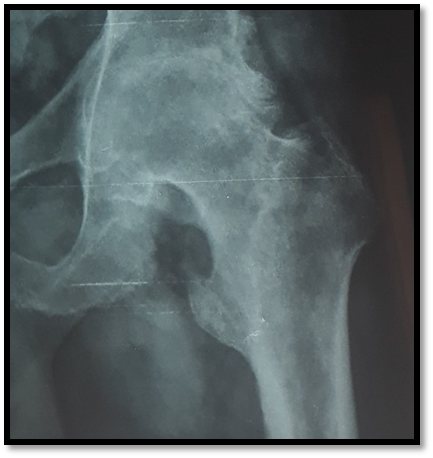 (Série personnelle)
Caractéristiques radiologiques des coxites
La moyenne BASRI Hip:  2,76±1,025, 
Selon le degré d’atteinte de hanche : (Stade 1 : 9,7%, stade 2 : 37,8%, stade 3 : 19,5%, stade 4 : 32,9%)
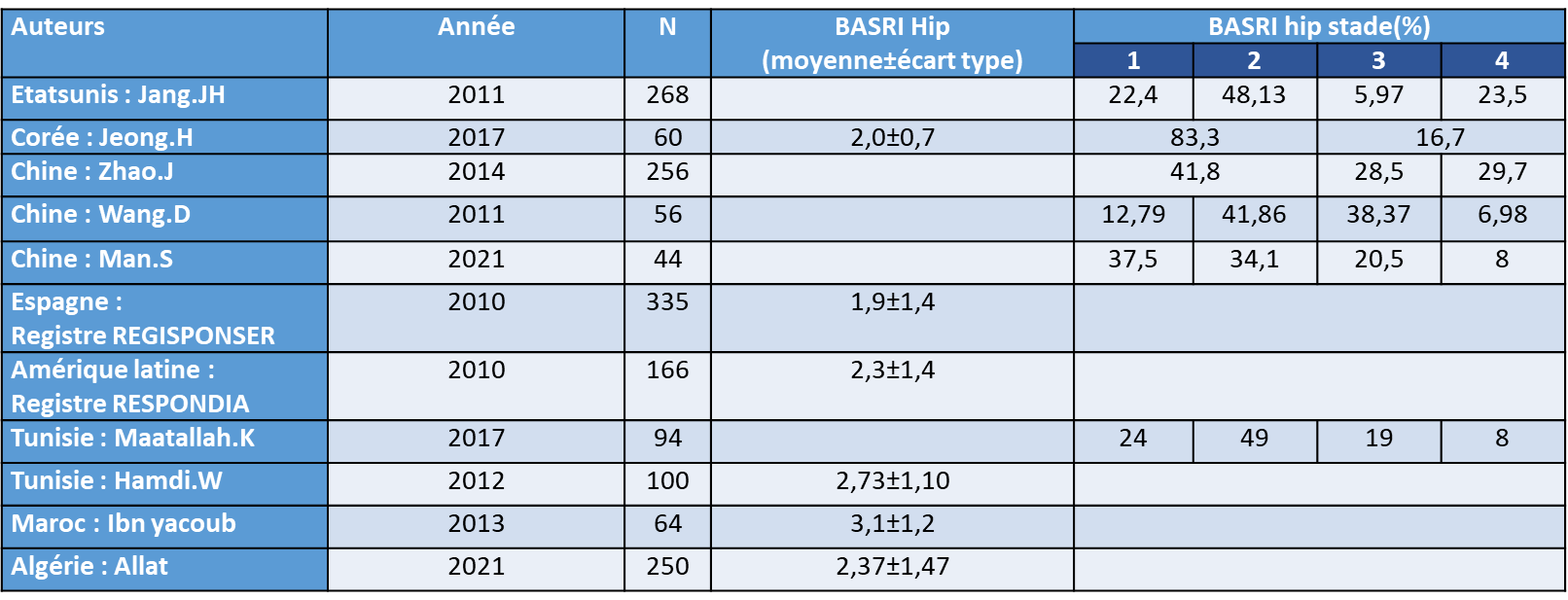 Caractéristiques radiologiques des coxites
La moyenne BASRI Hip:  2,76±1,025, 
Selon le degré d’atteinte de hanche : (Stade 1 : 9,7%, stade 2 : 37,8%, stade 3 : 19,5%, stade 4 : 32,9%)
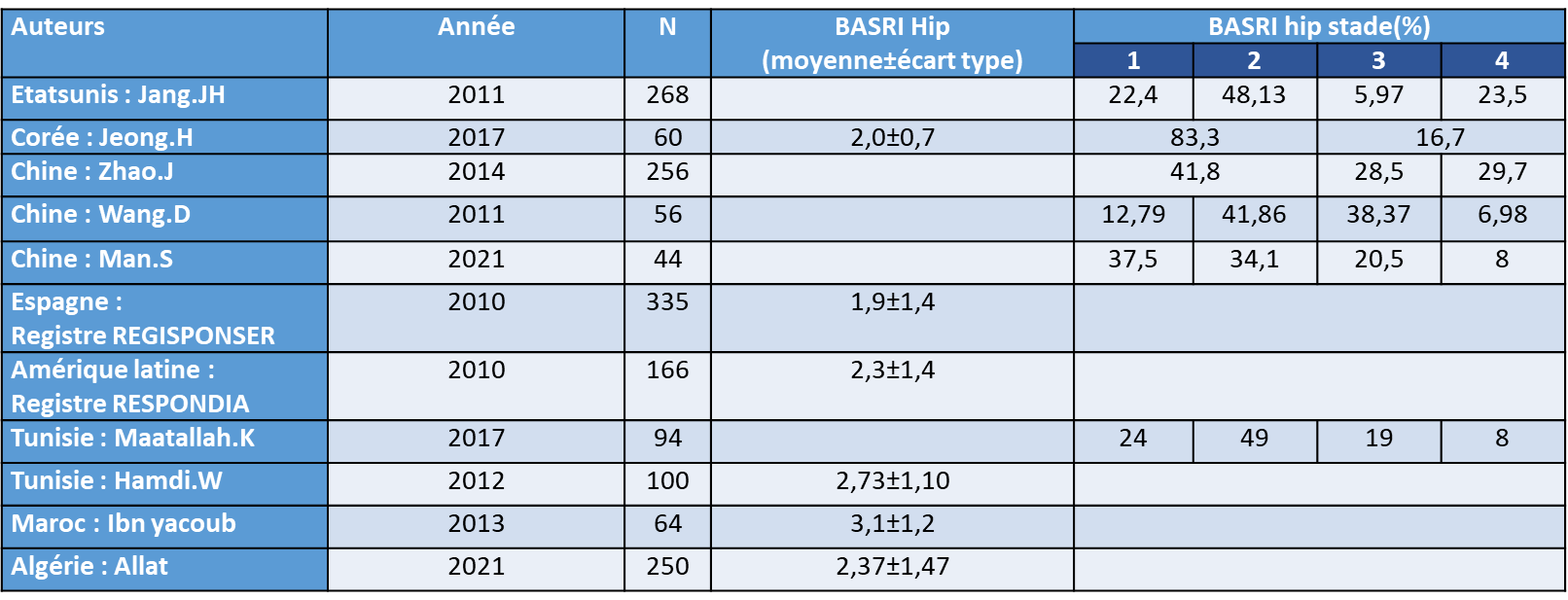 Caractéristiques radiologiques des coxites
La moyenne BASRI Hip:  2,76±1,025, 
Selon le degré d’atteinte de hanche : (Stade 1 : 9,7%, stade 2 : 37,8%, stade 3 : 19,5%, stade 4 : 32,9%)
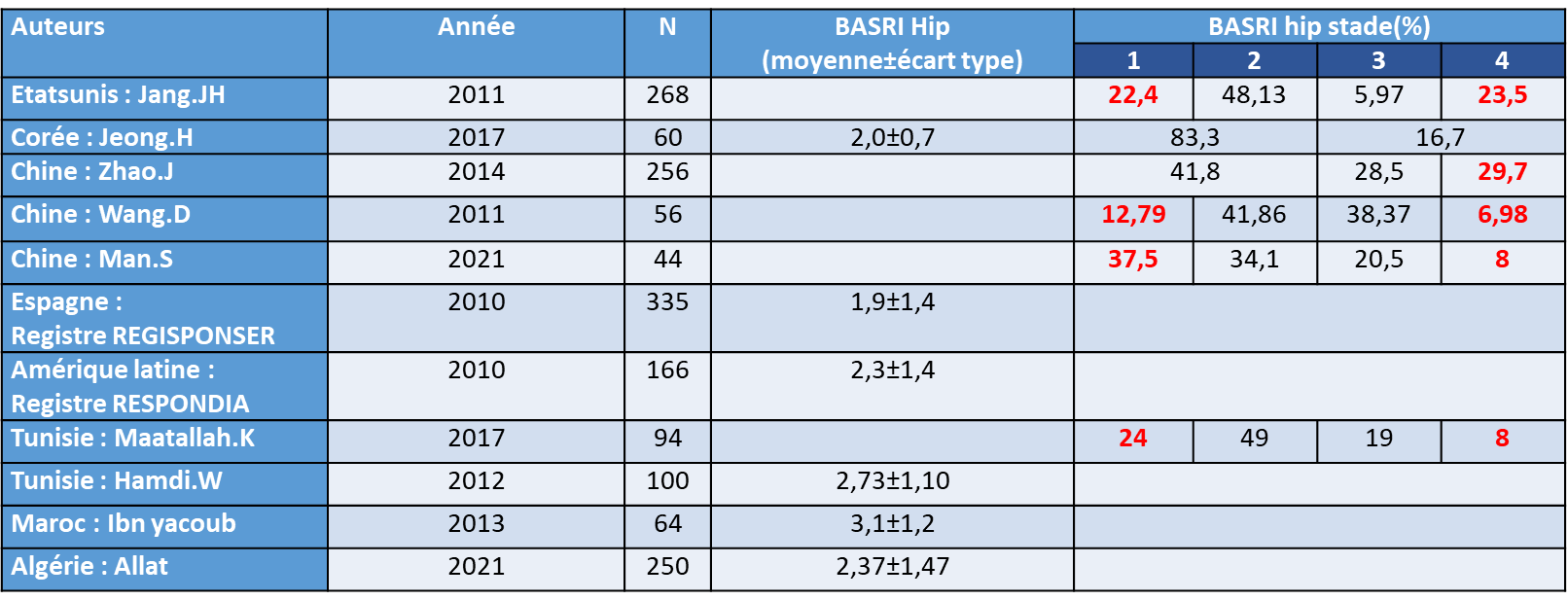 [Speaker Notes: cependant le stade 4 était predominant dans notre serie comparés aux autres tandis que le stade 1 debutant était retrouvé chez 9,7% des cas seulement ceci s’explique par le retard diagnostic et de prise en charge des coxites à Tlemcen et la severité radiologique à Tlemcen]
Etude Analytique
[Speaker Notes: Pour etudier la particularité clinique de cette sous population, nous avons sinder notre population d’etude en deux groupe avec et sans coxite]
Caractéristiques générales des patients
[Speaker Notes: Les variables qui etaient significativement associées aux coxites sont : les citer seulement]
Caractéristiques générales des patients
[Speaker Notes: Les variables qui etaient significativement associées aux coxites sont : les citer seulement]
Caractéristiques générales des patients
Analyse Bi variée
[Speaker Notes: Pas de lien avec les signes revelateurs, mais à l’inclusion l’ateinte cervico dorsale est significativement plus frequente chez les coxites qui s’explique par la longue durée d’evolution et la progression rapide de la maladie comme ça été demontré dans La cohorte Américaine de Jennifer H. Jang et al et la cohorte Anglaise de Sinead Brophy qui a retrouvé que la hanche peut prédire un résultat plus grave pour la colonne cervicale, car elle représente un facteur prédictif d’une maladie précoce c’est-à-dire un changement radiologique rachidien durant les dix premières années et une vitesse de progression structurale rapide
Les deformations rachidienne sont significativement plus frequente chez les coxite ce qui demontre la severité de l’atteinte rachidienne chez cette population]
Analyse Bi variée
[Speaker Notes: Pas de lien avec les signes revelateurs, mais à l’inclusion l’ateinte cervico dorsale est significativement plus frequente chez les coxites qui s’explique par la longue durée d’evolution et la progression rapide de la maladie comme ça été demontré dans La cohorte Américaine de Jennifer H. Jang et al et la cohorte Anglaise de Sinead Brophy qui a retrouvé que la hanche peut prédire un résultat plus grave pour la colonne cervicale, car elle représente un facteur prédictif d’une maladie précoce c’est-à-dire un changement radiologique rachidien durant les dix premières années et une vitesse de progression structurale rapide
Les deformations rachidienne sont significativement plus frequente chez les coxite ce qui demontre la severité de l’atteinte rachidienne chez cette population]
Analyse Bi variée
[Speaker Notes: Pas de lien avec les signes revelateurs, mais à l’inclusion l’ateinte cervico dorsale est significativement plus frequente chez les coxites qui s’explique par la longue durée d’evolution et la progression rapide de la maladie comme ça été demontré dans La cohorte Américaine de Jennifer H. Jang et al et la cohorte Anglaise de Sinead Brophy qui a retrouvé que la hanche peut prédire un résultat plus grave pour la colonne cervicale, car elle représente un facteur prédictif d’une maladie précoce c’est-à-dire un changement radiologique rachidien durant les dix premières années et une vitesse de progression structurale rapide
Les deformations rachidienne sont significativement plus frequente chez les coxite ce qui demontre la severité de l’atteinte rachidienne chez cette population]
Les caractéristiques spécifiques de la maladie
[Speaker Notes: Les deformations du rachis cervical sont plus importante]
Les caractéristiques spécifiques de la maladie
[Speaker Notes: Les deformations du rachis cervical sont plus importante]
Analyse Bi variée
Analyse Bi variée
Analyse Bi variée
Analyse Bi variée
Analyse Bi variée
Analyse Bi variée
En analyse Bi variée
[Speaker Notes: 22 variables ont été individualisées liée de manière significative avec la coxite]
En analyse Bi variée
Facteurs de risques potentiels de coxite
[Speaker Notes: 22 variables ont été individualisées liée de manière significative avec la coxite]
En analyse Bi variée
Marqueurs de gravité
[Speaker Notes: 22 variables ont été individualisées liée de manière significative avec la coxite]
Les marqueurs de gravité de la maladie
Le faible indice de masse corporel(<19kg/m2)
L’atteinte rachidienne déformante à prédominance cervicale
Le syndrome pulmonaire restrictif
L’uvéite
La limitation de la mobilité axiale par le score BASMI
La limitation de l’ampliation thoracique par l’indice de Hirtz
L’atteinte structurale radiographique axiale sévère au niveau rachidien et sacro-iliaque
[Speaker Notes: Identifié en analyse bi variée]
Les marqueurs de gravité de la maladie
[Speaker Notes: Cette perte musculaire importante peut s’expliquer par ……. chez cette population
Ces hypothèses ont été soutenues par l’ etude Marocaine de de François Bertin. EBO’O: qui a retrouvé que la perte musculaire appendiculaire accélérée (cachexie et sarcopenie) chez les SA était en lien significatif avec l’activité forte de la maladie et l’inflammation chronique. Et l’étude de Marcora. S et al qui a retrouvé un lien entre la perte musculaire et la longue durée d’évolution de la maladie ainsi que l’atteinte structurale radiologique.]
Les marqueurs de gravité de la maladie
La longue durée d’évolution de la maladie, 
l’activité élevée, 
le syndrome inflammatoire chronique,
l’activité physique limitée (les épisodes de douleur, de raideur articulaire et d’ankylose)

l’étude Marocaine de François Bertin. EBO’O (activité, inflammation chronique)
et l’étude Anglaise de Marcora. S et al (la longue durée d’évolution, l’atteinte structurale radiologique)
[Speaker Notes: Cette perte musculaire importante peut s’expliquer par ……. chez cette population
Ces hypothèses ont été soutenues par l’ etude Marocaine de de François Bertin. EBO’O: qui a retrouvé que la perte musculaire appendiculaire accélérée (cachexie et sarcopenie) chez les SA était en lien significatif avec l’activité forte de la maladie et l’inflammation chronique. Et l’étude de Marcora. S et al qui a retrouvé un lien entre la perte musculaire et la longue durée d’évolution de la maladie ainsi que l’atteinte structurale radiologique.
L’activité physique limité, peut entrainer une amyotrophie et fente musculaire]
Les marqueurs de gravité de la maladie
[Speaker Notes: L’atteinte cervicale est plus importante chez les coxites contrairement au patients qui n’avait pas de coxite
Dans notre serie chez les coxites La colonne cervical est plus touché comparé à la colonne dorsale et lombaire, Cependant la moyenne du BASRI cervical est moins importante comparés au BASRI lombaire
Ceci suggère que l’atteinte du rachis cervical n’est pas isolé et le sous-groupe de SA avec coxite ne semble pas représenter une cohorte distincte dont l’évolution est descendante débutant par le rachis cervical. Mais progresse plutot de façon ascendante débutant par le rachis lombaire, puis atteignant secondairement le rachis dorsal et cervical. Mais pourquoi le rachis cervical est plus touché?]
Les marqueurs de gravité de la maladie
Lien significatif entre l’atteinte du rachis cervico-dorsal et la coxite, contrairement au rachis lombaire
la colonne cervicale (OR : 11,47) comparée à la colonne dorsale (OR : 8,57)
la déformation du rachis cervical de type tête penchée en avant (OR : 8,7) comparée à la cyphose dorsale (OR : 4,7),
BASRI cervical (2,59±1,28) comparé au BASRI lombaire (2,95±1,053)
[Speaker Notes: Cependant la moyenne du BASRI cervical est moins importante comparés au BASRI lombaire
l’atteinte du rachis cervical n’est pas isolé, elle survient secondairement apres une atteinte lombaire et dorsale
 Mais pourquoi le rachis cervical est plus touché?  Ceci s’explique par deux hypothèses: la longue durée d’evlution et la progression rapide]
Les marqueurs de gravité de la maladie
La longue durée d’évolution de la maladie
[Speaker Notes: Ainsi L’atteinte cervicale pourrait s’expliquer par: ……….., ceci rejoint les résultats des données de la littérature 
La cohorte americaine, l’atteinte cervical chez les SA avec coxite survient apres une longue durée d’evolution de la maladie et seulement 5,2% durant les premieres années, contrairement à l’attiente lombaire 19,4% première décennies et 29,5% deuxième décennies).]
Les marqueurs de gravité de la maladie
La longue durée d’évolution de la maladie
La cohorte Américaine de Jennifer H. Jang et al
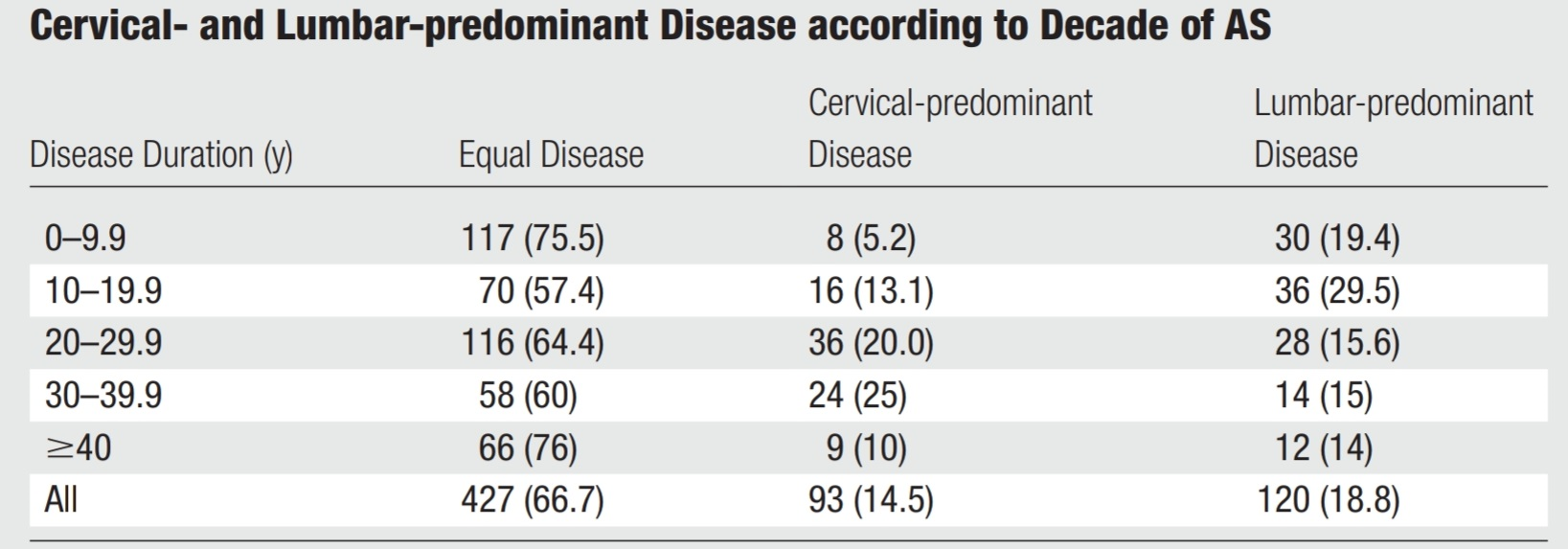 [Speaker Notes: La cohorte americaine, l’atteinte cervical chez les SA avec coxite survient apres une longue durée d’evolution de la maladie et seulement 5,2% durant les premieres années, contrairement à l’attiente lombaire 19,4% première décennies et 29,5% deuxième décennies).]
Les marqueurs de gravité de la maladie
La longue durée d’évolution de la maladie
La cohorte Anglaise de Sinea Brophy et al
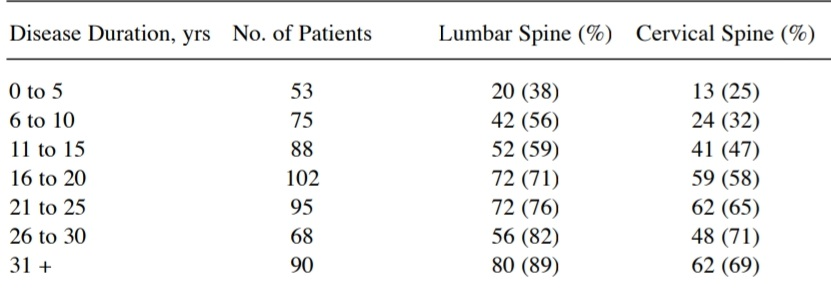 [Speaker Notes: Meme resultat dans  La cohorte Anglaise de Sinea Brophy et al, 
chez les SA avec coxite à tous les stades de la maladie les patients avaient plus d’atteinte lombaire que cervicale suggérant que l’atteinte lombaire précède généralement l’atteinte cervicale, cependant l’atteinte cervicale survient tardivement après une longue durée d’évolution de la maladie environ 25ans. Seulement 13 patients durant les cinq premieres années]
Les marqueurs de gravité de la maladie
La progression rapide de la maladie
[Speaker Notes: Cependant en plus de la durée d’évolution prolongée, le sous-groupe de SA avec coxite semble aussi présenter un phénotype particulier représenté par la progression rapide de la maladie, responsable d’une maladie plus grave au niveau axial atteignant plus rapidement la colonne dorsale puis cervicale, comparéé à la spondyloarthrite axiale isolée qui se limite plus au rachis lombaire. 
Ce qui a été confirmé dans l’étude Anglaise de Sinea Brophy et al (151), qui a retrouvé que la hanche peut prédire un résultat plus grave pour la colonne cervicale, car elle représente chez certains patients un facteur prédictif d’une maladie précoce c’est-à-dire un changement radiologique rachidien durant les dix premières années et une vitesse de progression structurale rapide ce qui fait sa sévérité.]
Les marqueurs de gravité de la maladie
La progression rapide de la maladie
La cohorte Anglaise de Sinéad Brophy et al:
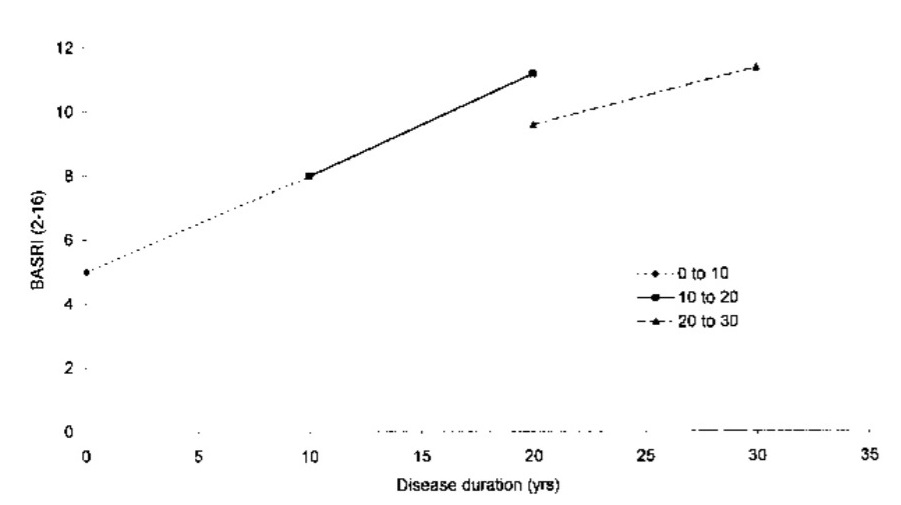 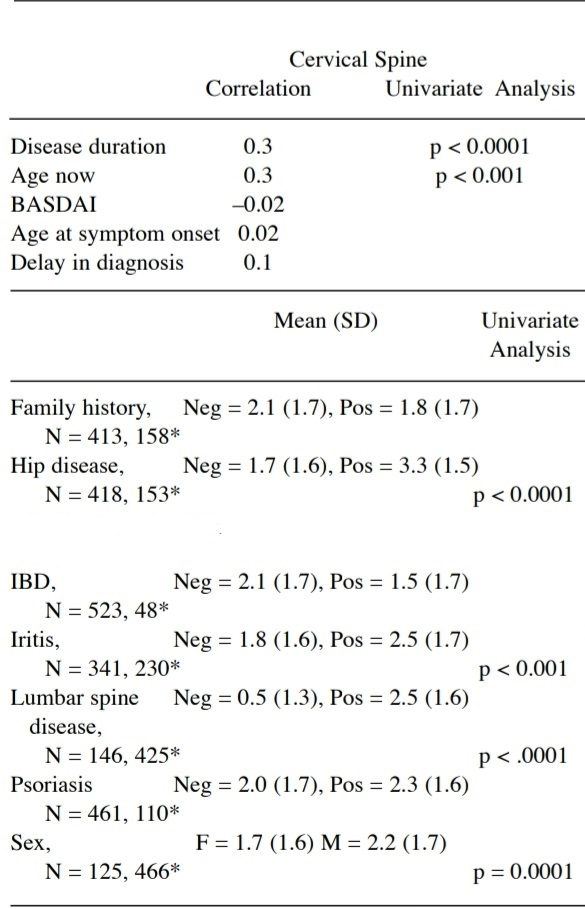 [Speaker Notes: Ce qui a été confirmé dans la cohorte Anglaise de Sinea Brophy et al, la coxite représente un facteur prédictif d’une maladie précoce c’est-à-dire un changement radiologique rachidien durant les dix premières années et une vitesse de progression structurale rapide ce qui fait sa sévérité.]
Les marqueurs de gravité de la maladie
[Speaker Notes: Les SA avec coxites avaient une raideur axiale plus sévère. Ce paramètre est également retrouvé dans la littérature, Ceci pourrait s’expliquer par la sévérité de l’atteinte axiale qui est plus importante chez les coxites.]
Les marqueurs de gravité de la maladie
[Speaker Notes: Ceci pourrait s’expliquer par la sévérité de l’atteinte rachidienne chez les coxites alterant secondairement l’ampliation thoracique.]
Les marqueurs de gravité de la maladie
[Speaker Notes: Dans la littérature tres peu d’etude ont evalué ce paramétre chez les coxites, la seul  c’est l’etude Tunisienne

syndrome pulmonaire restrictif apparait chez les SA ayant une durée d’évolution prolongée, ce qui est le cas chez les coxites caractérisée par une maladie de longue durée, avec ankylose rachidienne engendrant une altération de la mécanique thoraco rachidienne et limitation de l’ampliation thoracique pouvant entrainer un syndrome pulmonaire restrictif 
Etude Norvegienne Limitation BASMI et l’ampliation thoracique qui sont présents chez les coxites. Ceci souligne l’importance de maintenir la flexibilité vertébrale et thoracique dans la prise en charge de la maladie et l’intérêt du dépistage de l’atteinte pulmonaire chez les SA avec coxite ayant une longue durée d’évolution de la maladie par un examen de la fonction respiratoire.]
Les marqueurs de gravité de la maladie
La fréquence du syndrome pulmonaire restrictif augmente avec l’ancienneté de la maladie (30 à 45 % après 15 ans)
SA avec coxite: longue durée d’évolution de la maladie, avec ankylose rachidienne et altération de la mécanique thoraco rachidienne.
L’étude Norvégienne de Gunnhild Berdal et al, l’atteinte pulmonaire restrictive chez les SA était significativement associée à une mobilité vertébrale réduite mesurée par le BASMI et la restriction de l’ampliation thoracique
[Speaker Notes: Ceci pourrait s’expliquer par la longue durée d’evolution, l’ankylose rachidienne engendrant une altération de la mécanique thoraco rachidienne qui est plus severe chez les coxites, comme ça été confirmé dans l’etude Norvegienne de Gunnhild, 
Ceci souligne l’importance de maintenir la flexibilité vertebrale et l’ampliation thoracique dans la prise en charge de la maladie.

syndrome pulmonaire restrictif apparait chez les SA ayant une durée d’évolution prolongée, ce qui est le cas chez les coxites caractérisée par une maladie de longue durée, avec ankylose rachidienne engendrant une altération de la mécanique thoraco rachidienne et limitation de l’ampliation thoracique pouvant entrainer un syndrome pulmonaire restrictif 
Etude Norvegienne Limitation BASMI et l’ampliation thoracique qui sont présents chez les coxites. Ceci souligne l’importance de maintenir la flexibilité vertébrale et thoracique dans la prise en charge de la maladie et l’intérêt du dépistage de l’atteinte pulmonaire chez les SA avec coxite ayant une longue durée d’évolution de la maladie par un examen de la fonction respiratoire.]
Les marqueurs de gravité de la maladie
[Speaker Notes: Ceci pourrait s’expliquer par la presence de caracteristiques chez les SA avec uveite presques similaires au coxite démontré par plusieurs études: 
les etudes Anglaises de MF. Doran et S. Brophy
une revue systématique et méta analyse de Stolwijk. C et al, la prévalence de l’uvéite chez les SA augmente de façon linéaire avec la durée d’évolution de la maladie]
Les marqueurs de gravité de la maladie
L’étude de Doran. M et al (atteinte rachidienne radiographique plus importante)
L’étude de Brophy. S et al (atteinte prédominante du rachis cervical liée à la progression radiographique rachidienne plus rapide)
Une revue systématique et méta analyse de Stolwijk. C et al (la prévalence de l’uvéite augmente avec la durée d’évolution de la maladie)
[Speaker Notes: Ceci pourrait s’expliquer par la presence de caracteristiques chez les SA avec uveite presques similaires au coxite démontré par plusieurs études: 
les etudes Anglaises de MF. Doran et S. Brophy
une revue systématique et méta analyse de Stolwijk. C et al, la prévalence de l’uvéite chez les SA augmente de façon linéaire avec la durée d’évolution de la maladie]
Les marqueurs de gravité de la maladie
[Speaker Notes: Atteinte structurale radiologique sévère (rachidienne) évaluée par les deux paramètres BASRIspine et m SASSS total]
Les marqueurs de gravité de la maladie
[Speaker Notes: Ainsi que l’atteinte radiologique sévère des sacro-iliaque. Ceci rejoint les données de la littérature :……….
Et étaient significativement associées à une sacroiliite avancée stade ≥3, ceci rejoint les données de la littérature ………]
Retentissement des coxites sur l’état fonctionnel et la qualité de vie
[Speaker Notes: En analyse bi variée, les patients ayant une coxite présentent un score moyen d’impotence fonctionnelle BASFI et un score de qualité de vie ASQOL  significativement plus mauvais]
Retentissement des coxites sur l’état fonctionnel et la qualité de vie
[Speaker Notes: En analyse bi variée, les patients ayant une coxite présentent un score moyen d’impotence fonctionnelle BASFI et un score de qualité de vie ASQOL  significativement plus mauvais]
Retentissement des coxites sur l’état fonctionnel et la qualité de vie
score ASQoL élevé (P˂10¯⁶).
En Chine l’étude de Siliang Man et al 
Au Maroc: de Ibn Yacoub Y et al
Contrairement à l’étude Tunisienne de Mohamed Younes et al
Man S, Zhang L, Bian T, Li H, Ma Z, Zhou Y. Assessment of hip involvement in patients with ankylosing spondylitis: reliability and validity of the Hip Inflammation MRI Scoring System. BMC Musculoskeletal Disorders. 2021;22(1):1-8
Ibn Yacoub Y, Amine B, Abid H, Laatiris A, Hajjaj-Hassouni N. Hip involvement in moroccan patients with ankylosing spondylitis. Annals of the Rheumatic Diseases. 2013;71(Suppl 3):568-
YOUNES M, JALLED A, AYDI Z, YOUNES K, JGUIRIM M, ZROUR S, et al. Qualité de vie au cours de la spondylarthrite ankylosante. LA TUNISIE MEDICALE. 2011;89(04):374-8
.
[Speaker Notes: En plus de l’handicap physique elle peut affecter d’autres aspects de la vie du patient (psychosciale) affectant la qualité de vie.]
Retentissement des coxites sur l’état fonctionnel et la qualité de vie
score BASFI élevé (P˂10¯⁶). 















Siar N, Hilal G, El Aissaoui A, Boudouaya H, Akasbi N, Taoufik H. Facteurs associés à la coxite dans la spondyloarthrite. Revue du rhumatisme. 2018:A230./ Kharrat L, Slouma M, Rahmouni S, Dhahri R, Gharsallah I, Metoui L, et al. FREQUENCY AND RISK FACTORS OF HIP INVOLVEMENT DURING SPONDYLOARTHRITIS IN MILITARY PATIENTS. BMJ Publishing Group Ltd; 2021./ Aguiar F, Martins-Rocha T, Fonseca R, Bernardo A, Brito I. Hip Involvement in Spondyloarthritis Patients: A Frequent and Serious Manifestation. BMJ Publishing Group Ltd; 2016./ Michelena X, de Recalde ML, Borrell H, Lluch J, Juárez P, Morales I, et al. Radiographic hip involvement in patients with ankylosing spondylitis. a study of its prevalence and determining factors. BMJ Publishing Group Ltd; 2017./ Cansu DÜ, Çalışır C, Savaş Yavaş U, Kaşifoğlu T, Korkmaz C. Predictors of radiographic severity and functional disability in Turkish patients with ankylosing spondylitis. Clinical rheumatology. 2011;30(4):557-62./ Man S, Zhang L, Bian T, Li H, Ma Z, Zhou Y. Assessment of hip involvement in patients with ankylosing spondylitis: reliability and validity of the Hip Inflammation MRI Scoring System. BMC Musculoskeletal Disorders. 2021;22(1):1-8./ Vander Cruyssen B, Muñoz-Gomariz E, Font P, Mulero J, de Vlam K, Boonen A, et al. Hip involvement in ankylosing spondylitis: epidemiology and risk factors associated with hip replacement surgery. Rheumatology (Oxford, England). 2010;49(1):73-81.
Au Maroc : de N. Siar et de Y. Ibn Yacoub et col
En Tunisie:  de L. Kharrat et al 
Au Portugal : de F. Aguiar et al, 
En Espagne : de Michelena et al
En Turquie: l’étude de Döndü Üsküdar Cansu et col
En Chine de Siliang Man et al
Au Taiwan de Hung-An Chen et al,
L’étude multicentrique (ASPECT/REGISPONSER/RESPONDIA) de Vander Cruyssen et al
[Speaker Notes: la coxite semble plus influencer la fonction des SA comparée aux SA isolées
Ceci a été retrouvé dans d’autres series: …. Et meme des etudes multicentriques des registres Belge (ASPECT), Espagnole(REGISPONSER), et Ibéro Americain(RESPONDIA)]
Retentissement des coxites sur l’état fonctionnel et la qualité de vie
Score BASFI et ASQoL plus élevés:
La combinaison de la raideur de hanche et de la colonne vertébrale :
 
La raideur de la hanche (handicap physique et psychosocial)
Le profil clinique et radiologique sévère (déformation de la colonne vertébrale)
[Speaker Notes: Outre la raideur de hanche qui affecte l’activité physique mais aussi la vie professionel, mais aussi la vie conjuguale. 
Le profil clinique plus severe comme les déformations de la colonne vertébrale qui peuvent nuire aux activités liées à la mobilité vertébrale mais aussi  affecter le coté psychique des jeunes patient en raison des consequences esthetiques engendré. 
Ainsi la combinaison des deux explique ce retentissement plus significative chez ce groupe de patient,]
Evaluation de l’état fonctionnel et la qualité de vie en fonction du degré de l’atteinte de hanche
[Speaker Notes: nous avons retrouvé un lien significative entre le degré d’atteinte de hanche evalué par le score BASRI hip et l’indice fonctionel et de qualité de vie ; 
le score d’impotance fonctionelle et d’altération de qualité de vie etaient significativement plus élevé chez les coxites severes comparés aux coxites modéré et minime.]
Evaluation de l’état fonctionnel et la qualité de vie en fonction du type de traitement médical
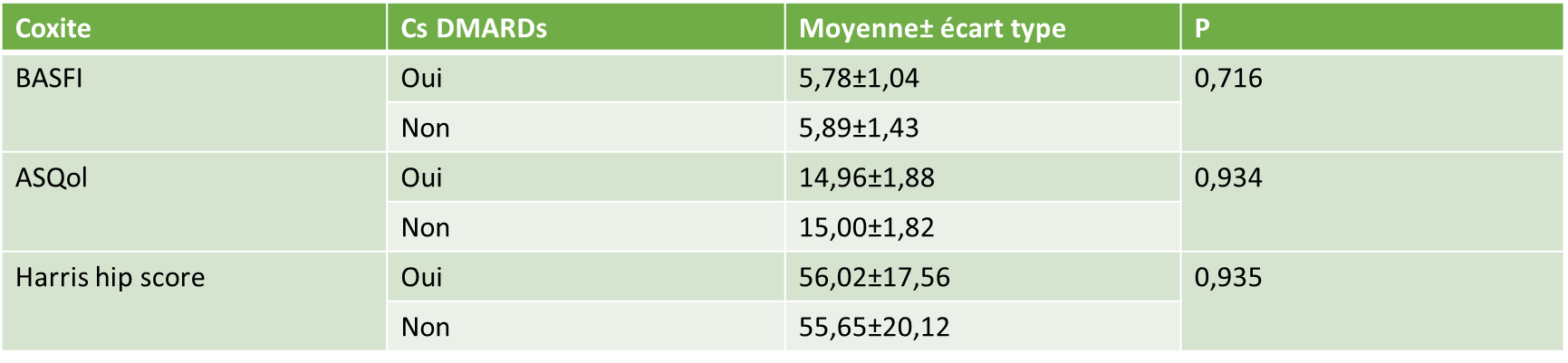 [Speaker Notes: Les patients qui resevaient un traitement biologique avait un meilleur score fonctionele et de qualité de vie avec un lien significative, contrairement au DMARDs ou le lien n’était pas significative]
Retentissement des coxites sur l’état fonctionnel et la qualité de vie
Coxites débutantes et sous traitement biologique: 
(Meilleur score BASFI, ASQol et Harris hip)
Maroc: Ibn Yacoub Y et al, 
Chine: Kim Y-C et al et Lian F et al
Intérêt d’un dépistage précoce et prise en charge thérapeutique adaptée intensive pour améliorer le pronostic fonctionnel et la qualité de vie chez ces patients.
Ibn Yacoub Y et al. Hip involvement in moroccan patients with ankylosing spondylitis. Annals of the Rheumatic Diseases. 2013;71(Suppl 3):568-. 
 Kim Y-C et al. Etanercept treatment in ankylosing spondylitis hip lesions. Hip & Pelvis. 2013;25(2):135-40.  
 Lian F et al. Treatment efficacy of etanercept and MTX combination therapy for ankylosing spondylitis hip joint lesion in Chinese population. Rheumatology international. 2012;32(6):1663-7
[Speaker Notes: En effet les coxites severes avait plus de retentissement fonctionnel et qualité de vie comparé au coxite debutante avec un lien significative
D’où Interet d’un depistage précoce pour ameliorer le pronostic des patients. ET d’alleger le fardeau social et economique)]
Conclusion
La coxite chez les SA dans la wilaya de Tlemcen
Complication fréquente (prévalence: 34,9%).
Sa survenue est précoce, durant les cinq premières années d’évolution de la maladie chez plus de la moitié des patients 
Elle est plus liée à la maladie axiale comparée à l’atteinte périphérique qui est moins fréquente et doit être considérée comme une atteinte axiale et  non pas périphérique.
Complication très redoutable, pourvoyeuse d’un tableau clinique et radiologique sévère
    IMC maigre (˂19kg/m2)
    Déformation rachidienne (le rachis cervical +++)
    Limitation de la mobilité axiale et l’ampliation thoracique
    Atteinte structurale radiologique axiale sévère
    Syndrome pulmonaire restrictif  
Engendre un handicap physique et une altération de la qualité de vie significativement plus importante, surtout chez les coxites évoluées.
[Speaker Notes: Ces facteurs mérite d’être validé par une étude de plus grande envergure (cohorte ou cas temoin) l’ideale multicentrique sur un échantillon plus large représentatif de la population Algérienne.
Notre etude necessite d’etre poursuivi sur un echantillon de taille plus important, une durée plus longue et de preference multicentrique]
Complication fréquente (prévalence: 34,9%).
Sa survenue est précoce, durant les cinq premières années d’évolution de la maladie chez plus de la moitié des patients 
Elle est plus liée à la maladie axiale comparée à l’atteinte périphérique qui est moins fréquente et doit être considérée comme une atteinte axiale et  non pas périphérique.
Complication très redoutable, pourvoyeuse d’un tableau clinique et radiologique sévère
    IMC maigre (˂19kg/m2)
    Déformation rachidienne (le rachis cervical)
    Limitation de la mobilité axiale et l’ampliation thoracique
    Atteinte structurale radiologique axiale sévère
    Syndrome pulmonaire restrictif  
Engendre un handicap physique et une altération de la qualité de vie significativement plus importante, surtout chez les coxites évoluées.
Intérêt d’introduire une stratégie de prévention contre les complications de la coxite
[Speaker Notes: Ces facteurs mérite d’être validé par une étude de plus grande envergure (cohorte ou cas temoin) l’ideale multicentrique sur un échantillon plus large représentatif de la population Algérienne.
Notre etude necessite d’etre poursuivi sur un echantillon de taille plus important, une durée plus longue et de preference multicentrique]
Elaborer un protocole de surveillance stricte durant les premières années d’évolution de la maladie
Chez un patient atteint de Spondylarthrite ankylosante
Formation médicale continue des médecins généralistes (pour raccourcir le délai diagnostic)
Développer des méthodes pertinentes pour faciliter le dépistage précoce des coxites
Inclusion de l’échographie ostéoarticulaire en pratique quotidienne pour faciliter le diagnostic de coxite débutante infra radiologique
Prévenir les facteurs favorisants : 
Arrêt du Tabac, 
Améliorer les conditions des patients de classe socioéconomique inferieur:             l’accès aux établissement de santé et les conditions de travail pénible
Evaluer par des études cohortes prospectives l’efficacité des biothérapies sur l’évolution de la coxite et la prévention du recours à la PTH
Améliorer le pronostic des coxites
Education thérapeutique pour assurer une meilleure observance thérapeutique
Faciliter l’accès aux biothérapie
[Speaker Notes: etablir un protocole de surveillance et surtout durant les premieres années ou le risque de coxite est plus important, 
FMC: Ameliorer les connaissances des medecins generalistes sur la maladie SA qui reste sous diagnostiqué dans la wilaya, Echographie: technique accessible, facile à realiser, et reproductible
Classe socioeconomique: qualité des soins, orientation professionnel prealable, 
inclure l’education therapeutique dans la prise en charge, / faciliter l’accées aux traitement biologique surtout chez les sujets jeunes, 
et comme perspectives de recherches Evaluer par des études cohortes prospectives l’efficacité des biothérapies et les differentes armes therapeutiques sur l’évolution de la coxite et la prévention du recours à la PTH et etablir des recommondations nationales pour la prise en charge des coxites. (codifié: normalisé selon des normes reconnu, structuré, ils sont fondées sur un accord entre experts du groupe de travail 

  ……]
Merci